IOANNIS KAPODISTRIASTHE 1ST GOVERNOR OF GREECE
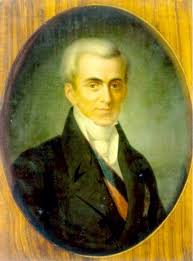 IN PICTURES
“ I’d rather die than cheat the people who have entrusted to my care their own fate”
HISTORICAL BACKGROUND:Greece under the Turkish bondage for almost 400 years
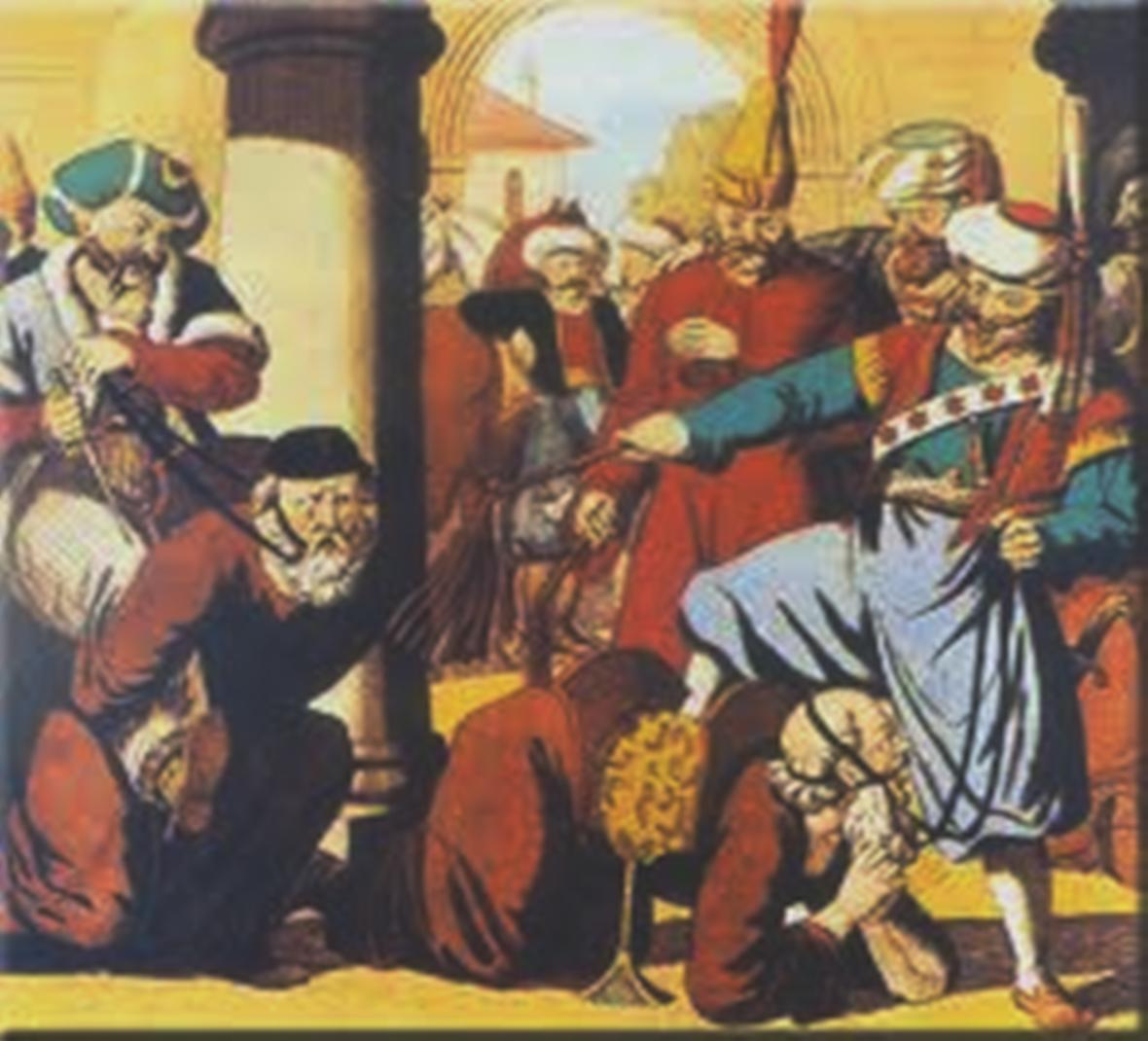 In 1821 the Greek Revolution of Independence  started
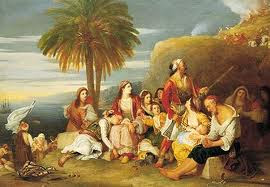 IOANNIS KAPODISTRIASΗis early career
Counselor of the Russian state
In Switzerland
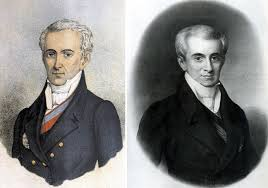 HIS ELECTION
The Governorate
The Greek coin that replaced the Turkish one
The Agricultural School
A peer-learning school
His assassination
A GREAT POLITICIAN
“I refuse to ‘touch’ the state’s money,  while the country is in ruins and the people are plunged in despair and utter poverty!”